Путешествие в заповедник
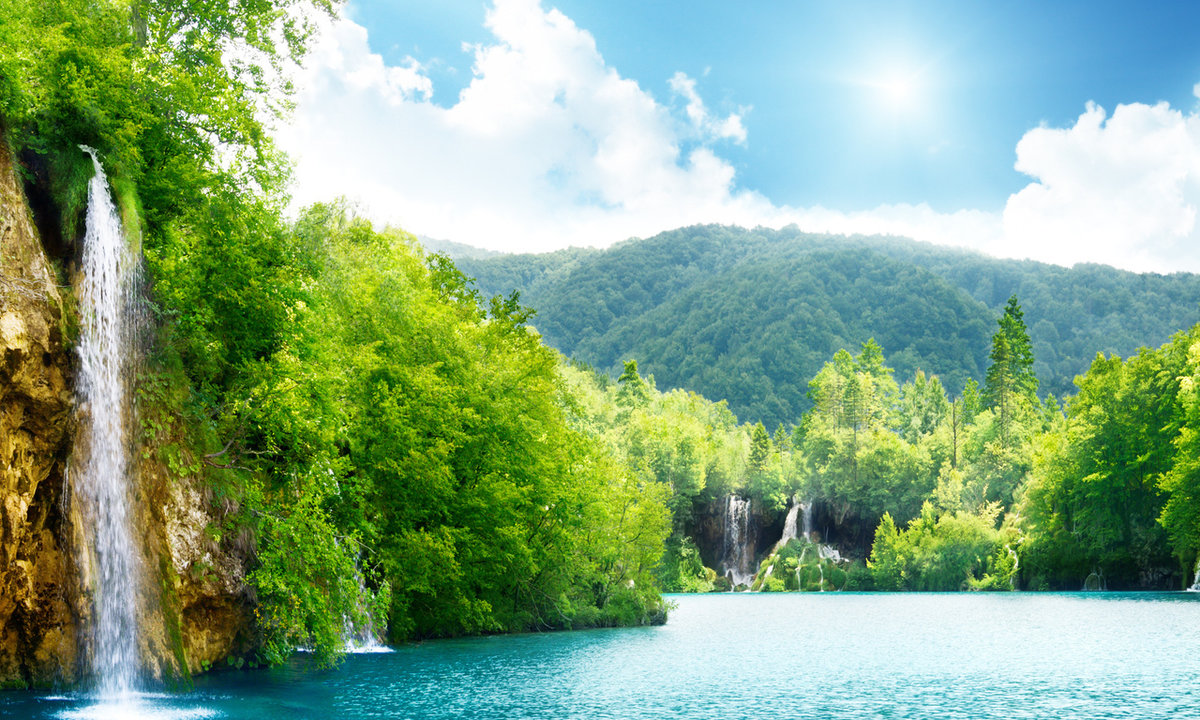 МБДОУ детский сад № 258  воспитатель: Колмакова Н. С.
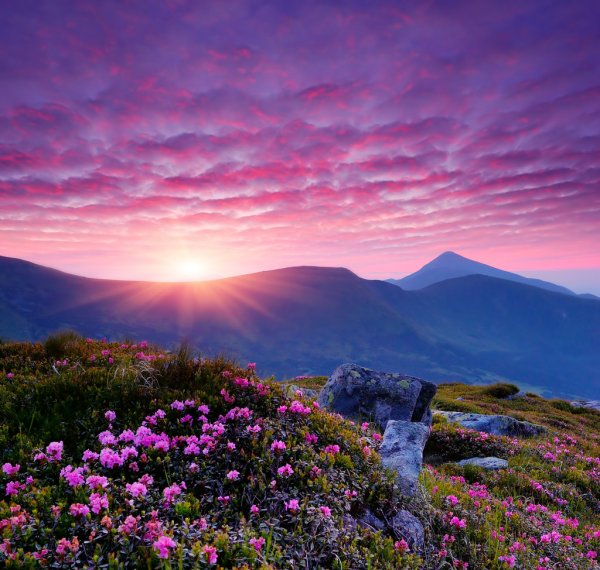 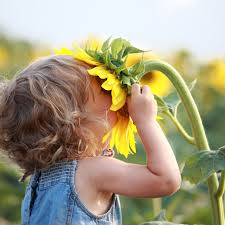 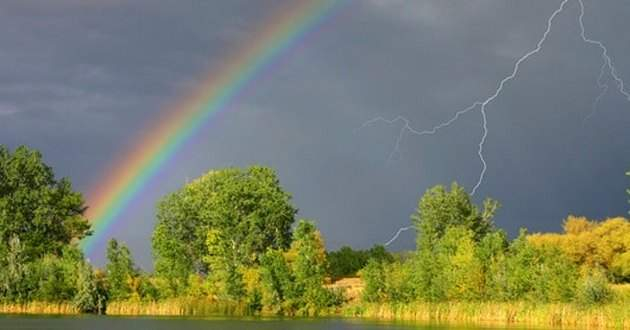 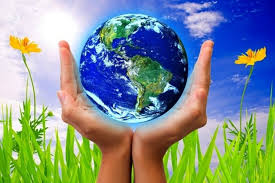 МБДОУ детский сад № 258  воспитатель: Колмакова Н. С.
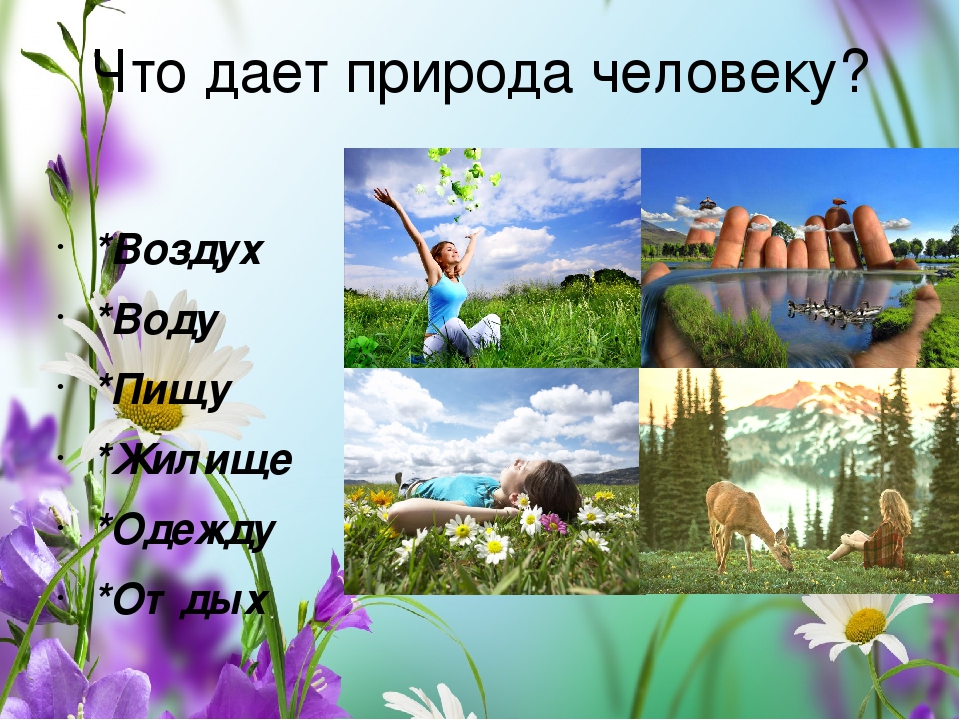 МБДОУ детский сад № 258  воспитатель: Колмакова Н. С.
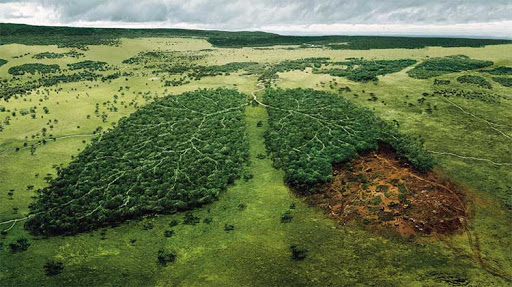 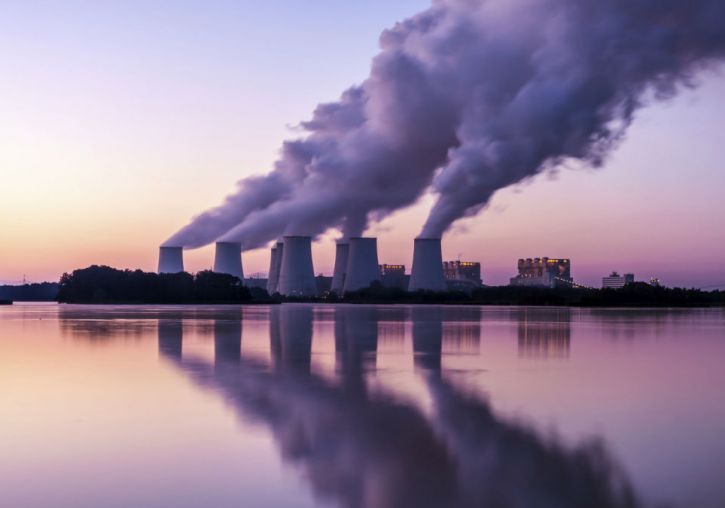 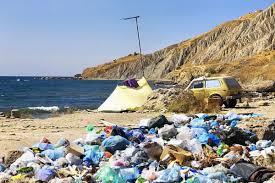 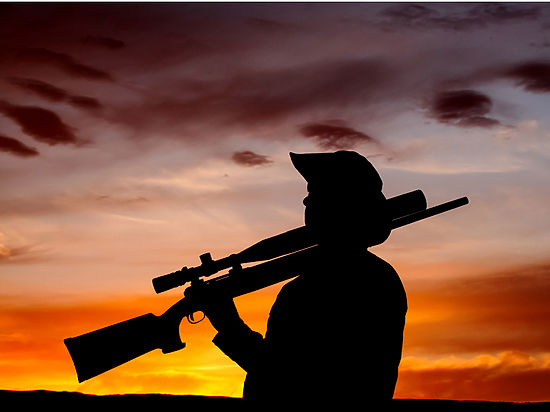 МБДОУ детский сад № 258  воспитатель: Колмакова Н. С.
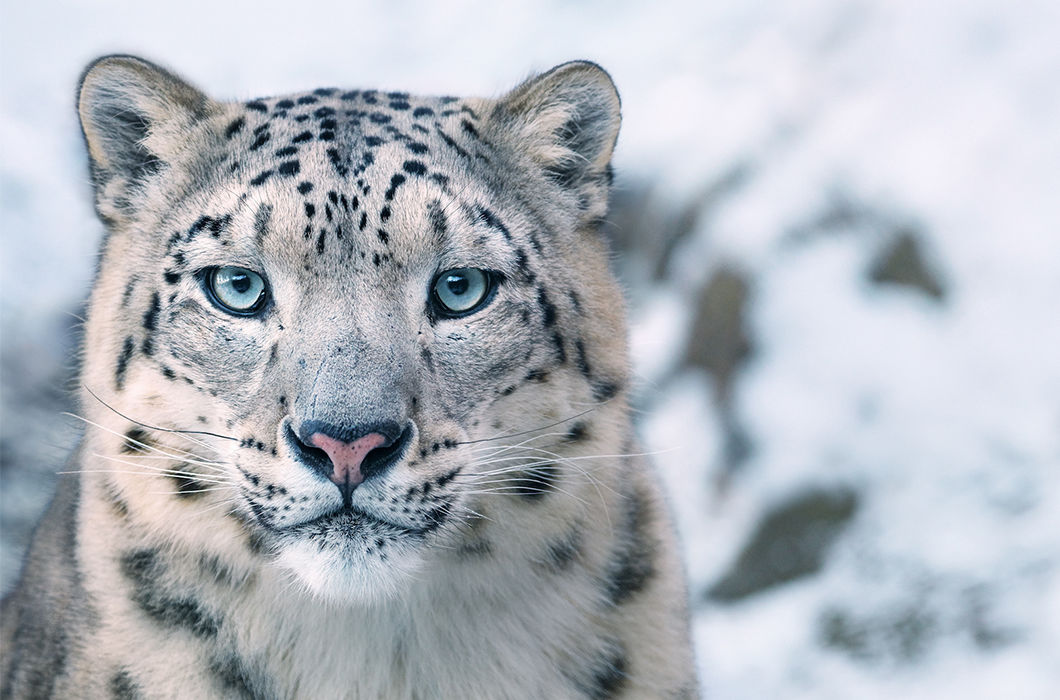 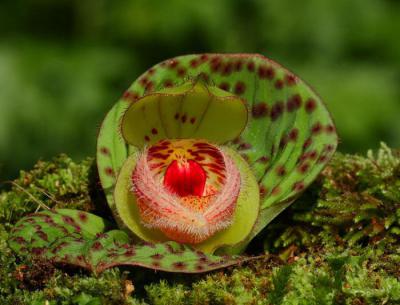 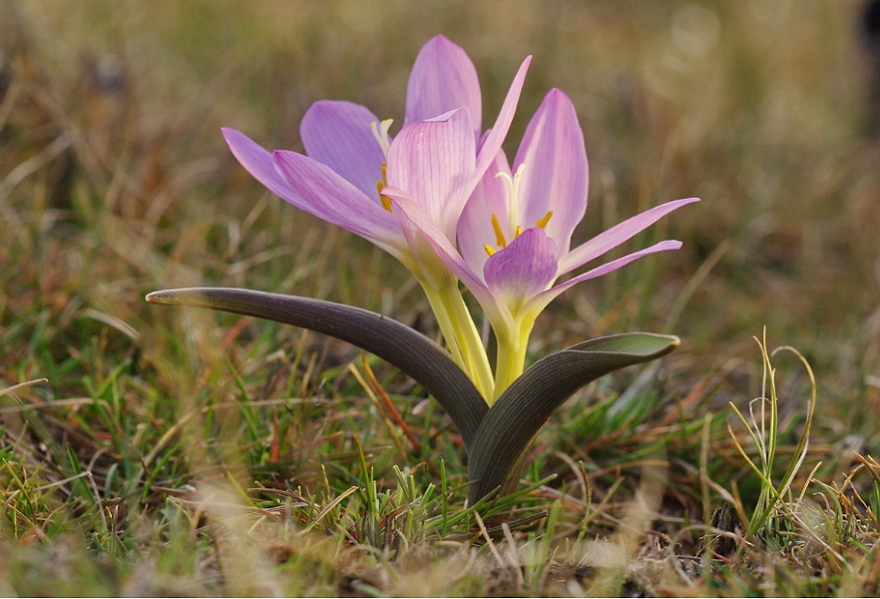 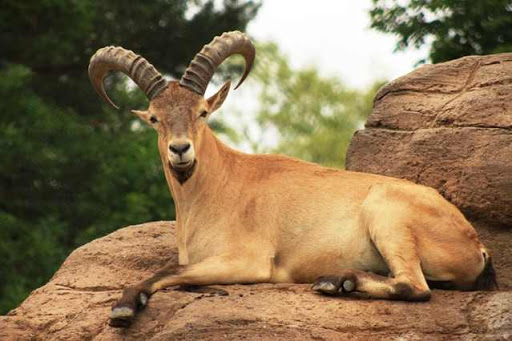 МБДОУ детский сад № 258  воспитатель: Колмакова Н. С.
Заповедники и природные парки
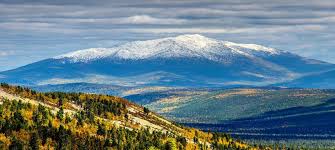 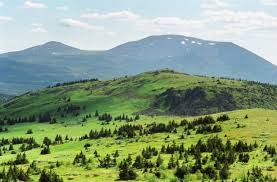 МБДОУ детский сад № 258  воспитатель: Колмакова Н. С.
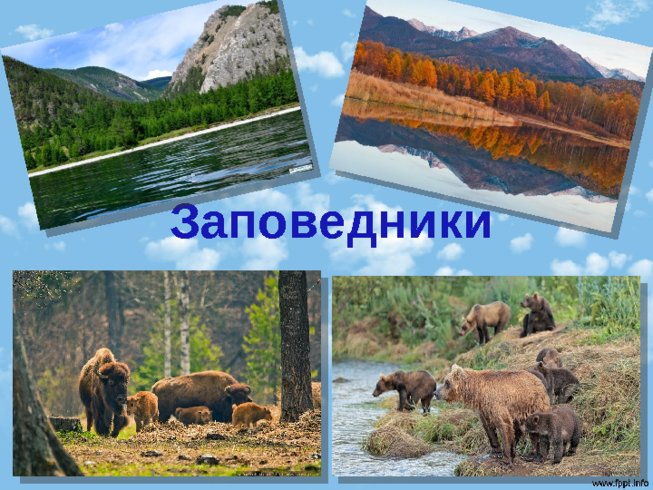 МБДОУ детский сад № 258  воспитатель: Колмакова Н. С.
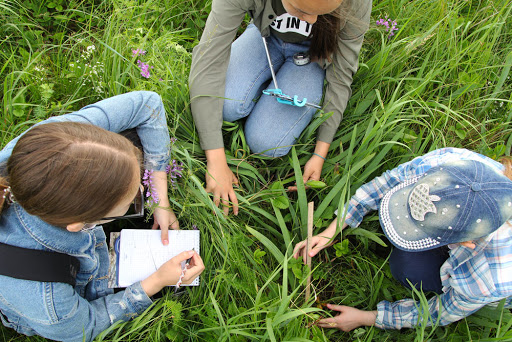 Научно-исследовательская работа в заповедниках
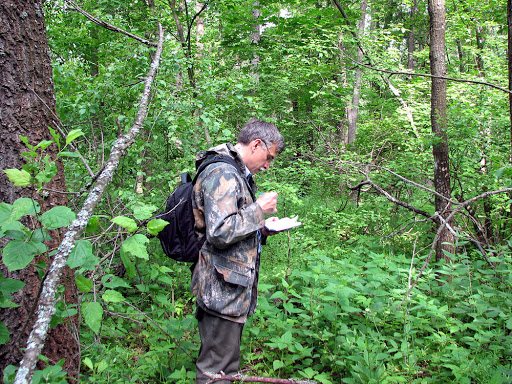 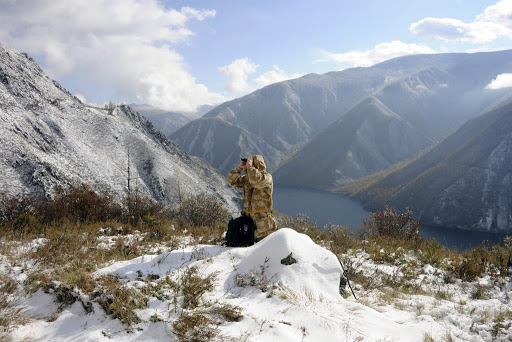 МБДОУ детский сад № 258  воспитатель: Колмакова Н. С.
Что нельзя делать в заповедниках
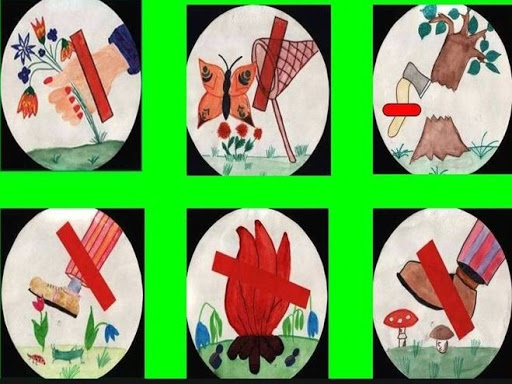 МБДОУ детский сад № 258  воспитатель: Колмакова Н. С.
Сохраним  природу  вместе!
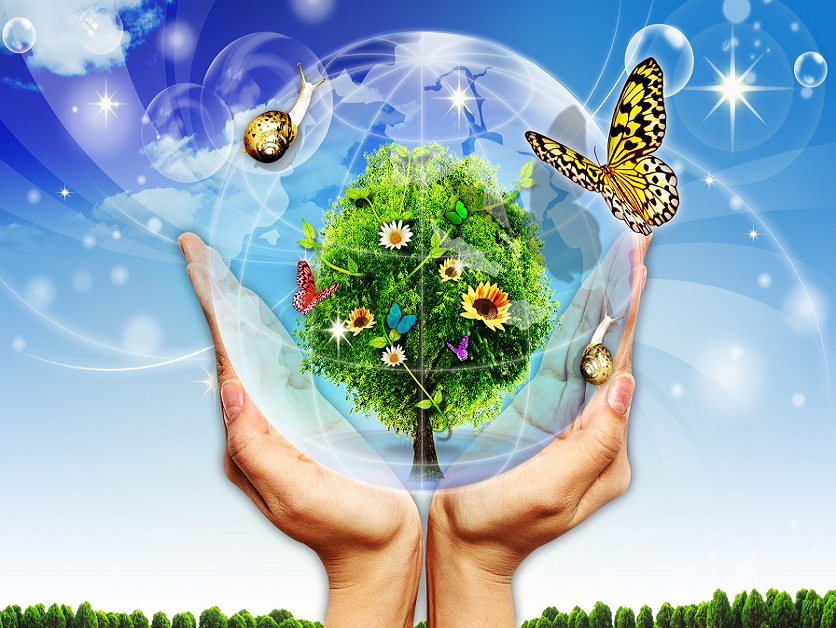 МБДОУ детский сад № 258  воспитатель: Колмакова Н. С.